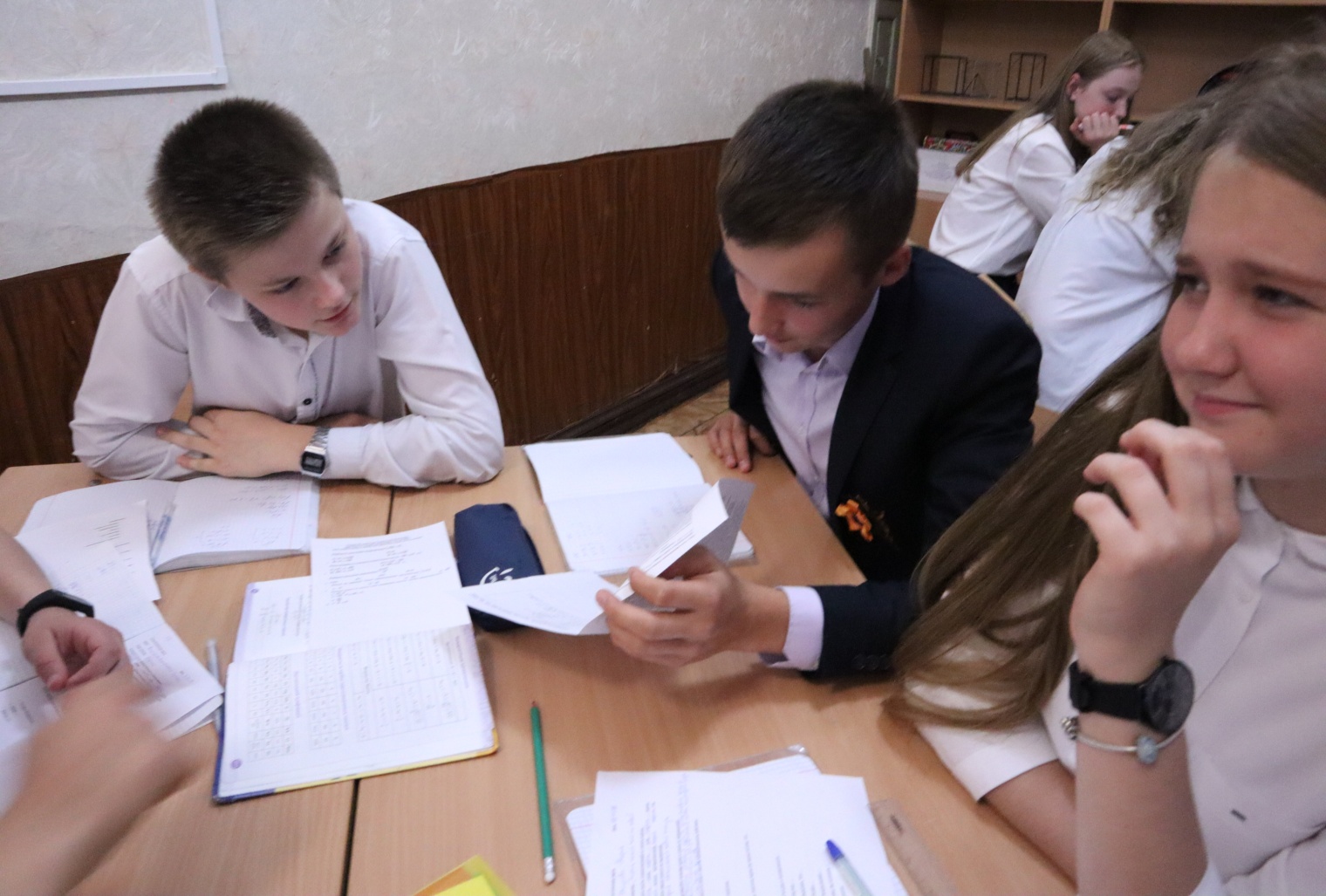 Развитие копинг - стратегии поведения школьников как основы самовоспитания личности
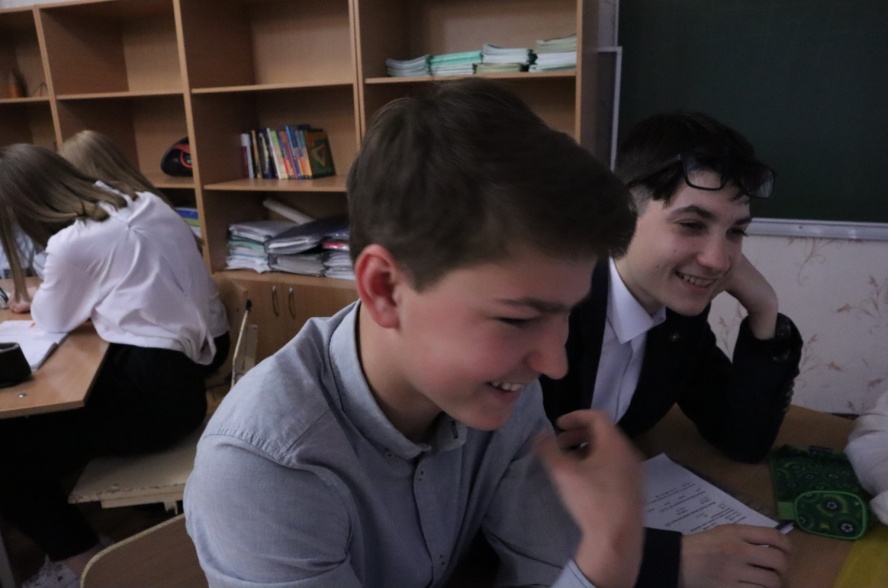 Промежуточный отчето реализации проекта 
краевой инновационной площадкив сфере образования 
в Ставропольском краеза период 01.01.2019 г. по 10.09.2019 г.
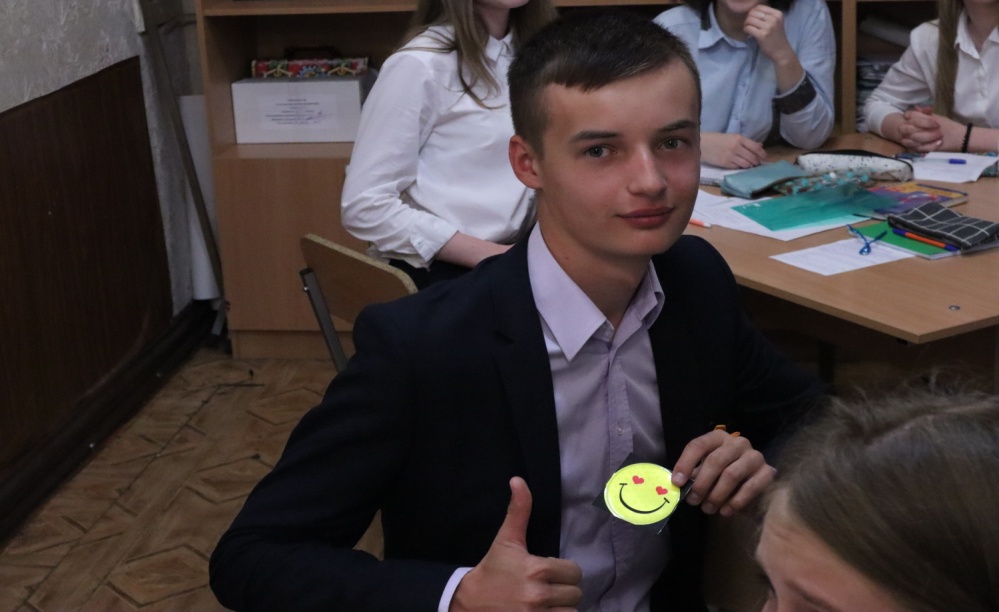 Глоссарий
Копинг — это способы, которым индивидуум поддерживает психосоциальную адаптацию в период стресса
 Копинг - в переводе с английского «преодолевать», чаще говорят: адаптивное или совладающее поведение
Копинг в психологии – способ выведение организма из стрессового состояния
Глоссарий
Суть совладания в том, чтобы человек смог преодолевать жизненные трудности или уменьшал их влияние на организм
Копинг-поведение — это деятельность личности по поддержанию или сохранению баланса между требованиями среды и ресурсами, удовлетворяющими эти требования
Копинг – стратегия (to cope with - справляться с чем-либо, совладать) - осознанно используемые человеком приемы совладания с трудными ситуациями, состояниями и порождающими их условиями.
Копинг – стратегии при стрессе
Основные стратегии  копинг - поведения
Уход от проблем
Решение проблем
Поиск социальной поддержки
Установочная  конференция
Программа
«Развитие копинг - стратегии поведения школьников как основы самовоспитания личности» -  Руководитель инновационной площадки от образовательного учреждения Тарасова И.А. - директор МБОУ лицея №15 г. Ставрополя, Почётный работник общего образования РФ, награждена медалью «За заслуги в области образования»
Особенности инновационного проекта -  Заместитель руководителя инновационной площадки от образовательного учреждения: Борисова Л. И. - заместитель директора лицея по науке, Отличник народного просвещения, награждена медалью «За заслуги в области образования»
Научное обоснование проекта  -Научный руководитель инновационной площадки: Таранова Т. Н., Д.П.Н., профессор Северо - Кавказского Федерального Университета (СКФУ)
обучающий семинар "Копинг-поведение как психолого педагогическая проблема"
Для изучения теории копинг-поведения в психолого-педагогической науке был  проведен обучающий семинар для педагогов лицея. На котором работники лицея ознакомились с теоретическими знаниями связанными с данным экспериментом.
«У каждого человека должна быть своя звезда» по произведению А. Сент – Экзюпери «Маленький принц»
Некоторые секреты невидимой математики урок по теме «Корни»
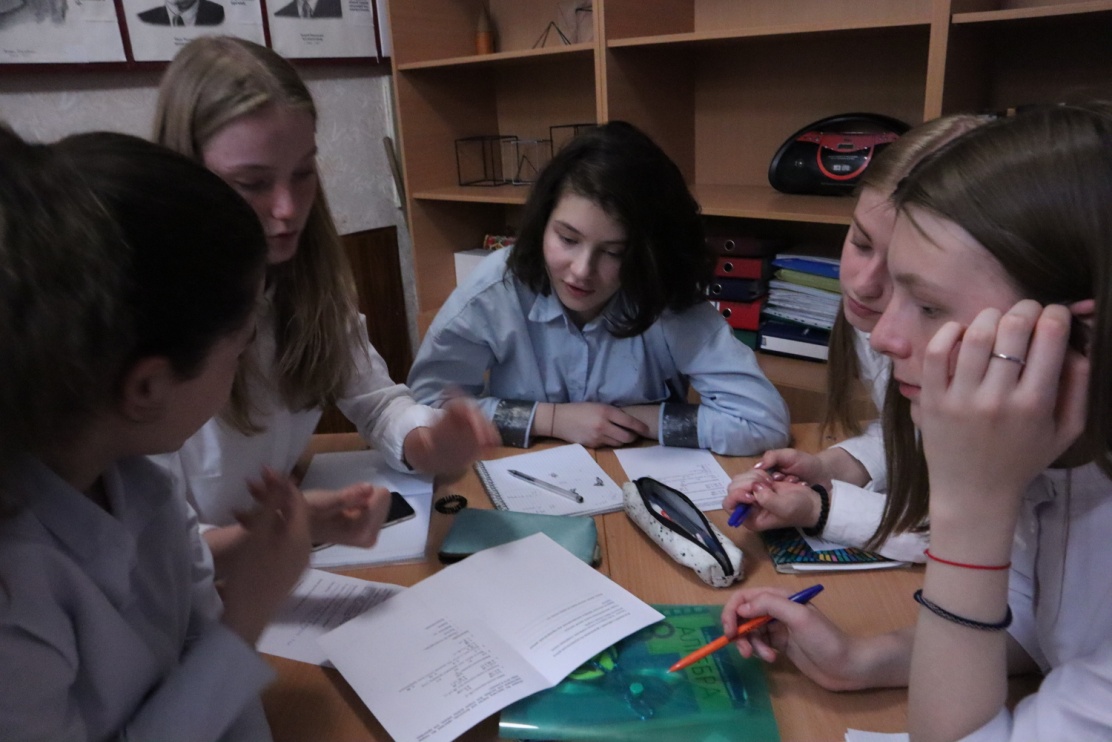 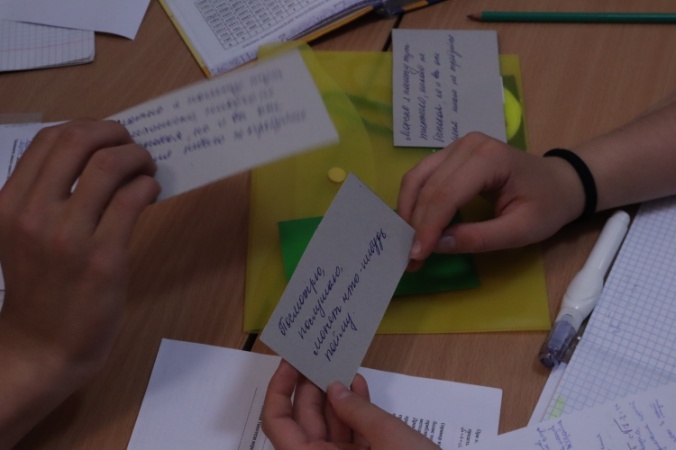 Диагностика педагогов
Средние показатели выраженности копинг- стратегий педагогов
Неадаптивная форма - диссимуляция- 17%
Когнитивная копинг -  стратегия -  81 %
Эмоциональная копинг – стратегия  -  47%
Поведенческие  копинг – механизмы– 97%
Результаты тест – опросника механизмов психологической защиты«Индекс жизненного стиля»
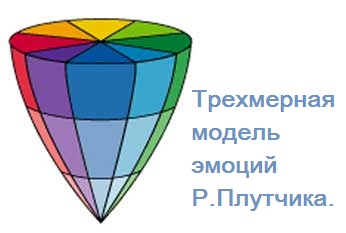 Диагностика учащихся
Диагностика родителей